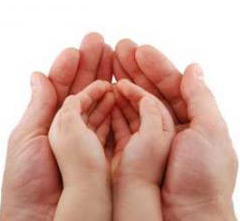 Взаимодействие работы логопеда и психолога в коррекционном учреждении 8 вида для детей с ОВЗ.

Педагог-психолог  Зарипова Р. С.
Учитель-логопед Токарева Н. В.
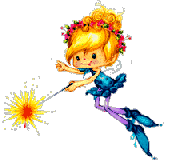 Цель СОВМЕСТНОЙ РАБОТЫ : тесное взаимодействие учителя-логопеда и  психолога в процессе коррекционно-развивающей образовательной деятельности, стимулирующей речевое, познавательное и личностное развитие ребёнка
Задачи:
создать модель коррекционно-развивающей деятельности психолога и логопеда;

обозначить основные направления взаимодействия коррекционно-развивающей деятельности специалистов; 

разработать систему работы и формы взаимодействия логопеда и психолога в условиях  школьной образовательной среды, обуславливающие повышение уровня профессиональной компетентности специалистов и овладение интегрированными способами развития личности ребенка и коррекции речевых нарушений.
Принципы взаимодействия:
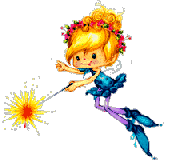 - Системность- Комплексность- Соответствие возрастным индивидуальным   возможностям- Адекватность требований и нагрузок- Постепенность и системность- Индивидуализация  темпа работ
Задачи работы
учителя-логопеда

Обследование учащихся начальной школы и выявление среди них детей, нуждающихся в профилактической и коррекционно-речевой помощи.
Изучение уровня речевого, познавательного, физического развития и индивидуально-типологических особенностей детей, нуждающихся в логопедической поддержке, определение основных направлений и содержание работы с каждым из них.
Систематическое проведение необходимой профилактической и коррекционно-речевой работы с детьми в соответствии с их индивидуальными программами.
Оценка результатов помощи детям и определение степени их речевой готовности к школьному обучению.
Формирование у педагогического коллектива информационной готовности к логопедической работе, оказание им помощи в организации полноценной речевой среды .
Развитие мелкой моторики.
Развитие слухового внимания и фонематического слуха.
Обогащение словарного запаса учащихся
Задачи работы
психолога

Создание среды психологической поддержки детям с нарушениями речи.
Развитие памяти, внимания, мышления, пространственной ориентировки.
Совершенствование мелкой моторики.
Развитие слухового внимания и фонематического слуха.
Развитие зрительно-моторной координации.
Развитие произвольности и навыков самоконтроля, волевых качеств.
Активизация отработанной лексики.
Снятие тревожности у детей при негативном настрое на учебный процесс.
 Обеспечение психологической готовности к школьному обучению.
 Повышение психологической культуры родителей и педагогов.
Учитель-логопед
Аналитическое (мониторинг результатов)
Диагностическое
Коррекционно-развивающее
Психолог
Консультирование, просвещение педагогов и родителей
Совместные НАПРАВЛЕНИЯ РАБОТЫ
ДИАГНОСТИКА
ДИАГНОСТИКА
Анализ полученных результатов
Определение уровня речевого и психического развития ребенка
Выделение факторов риска, на основе полученных результатов
Составление общей карты развития ребенка
Оценка результативности коррекционной работы 
с детьми
КОРРЕКЦИОННО-РАЗВИВАЮЩИЕ ЗАНЯТИЯ
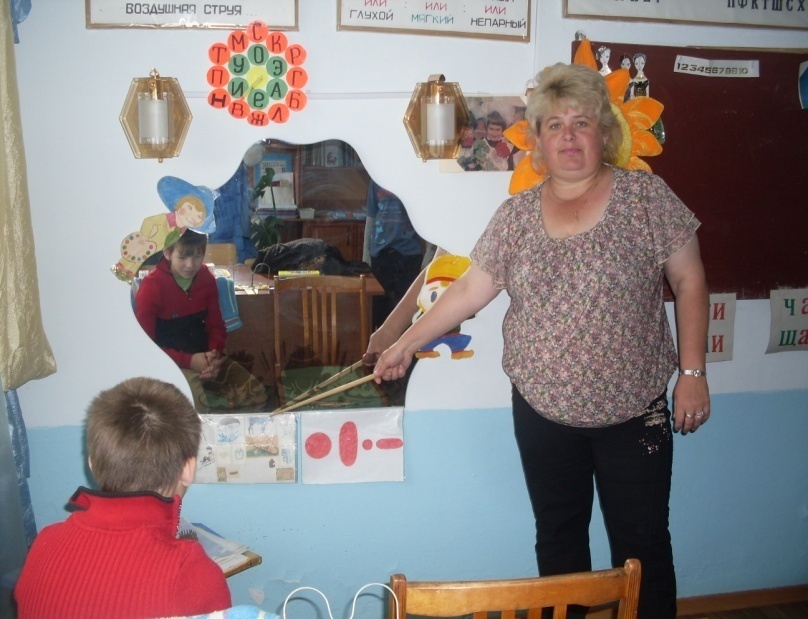 Задачи коррекционной работы, проводимой логопедом и психологом, тесно взаимосвязаны и решаются в рамках целостного подхода к воспитанию и развитию психической деятельности ребенка
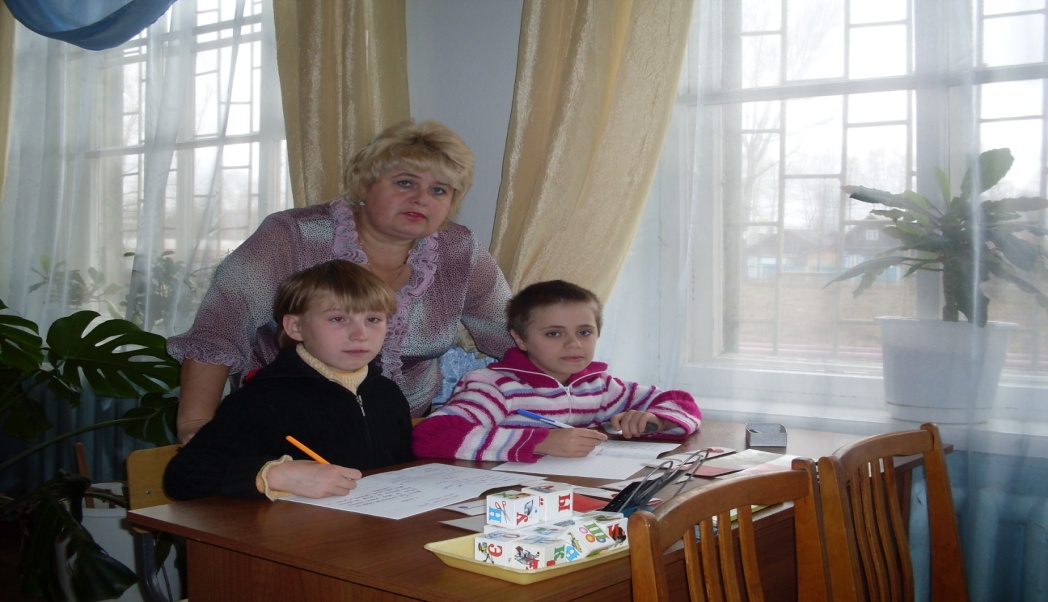 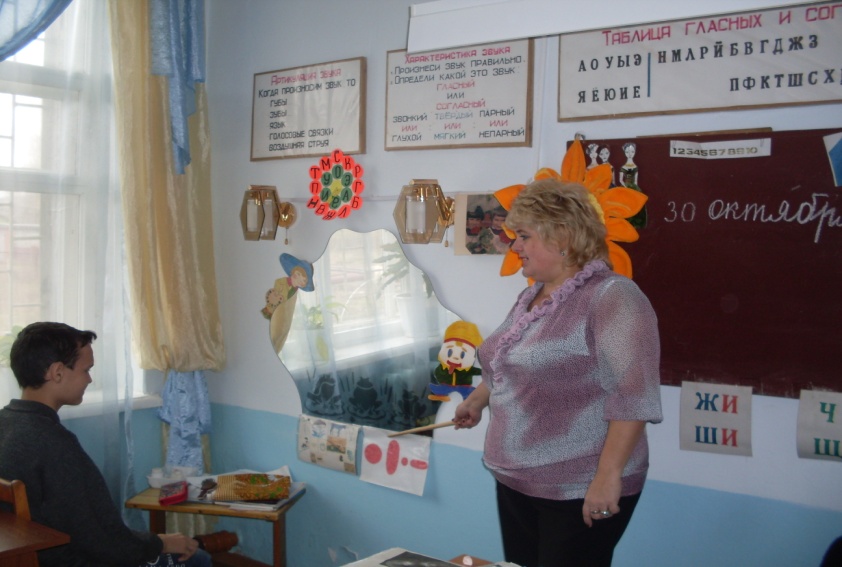 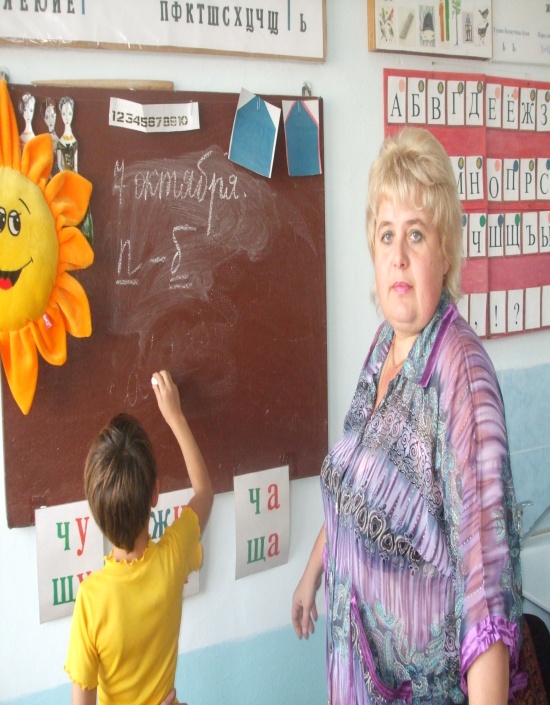 ИНТЕГРИРОВАННЫЕ ЗАНЯТИЯ
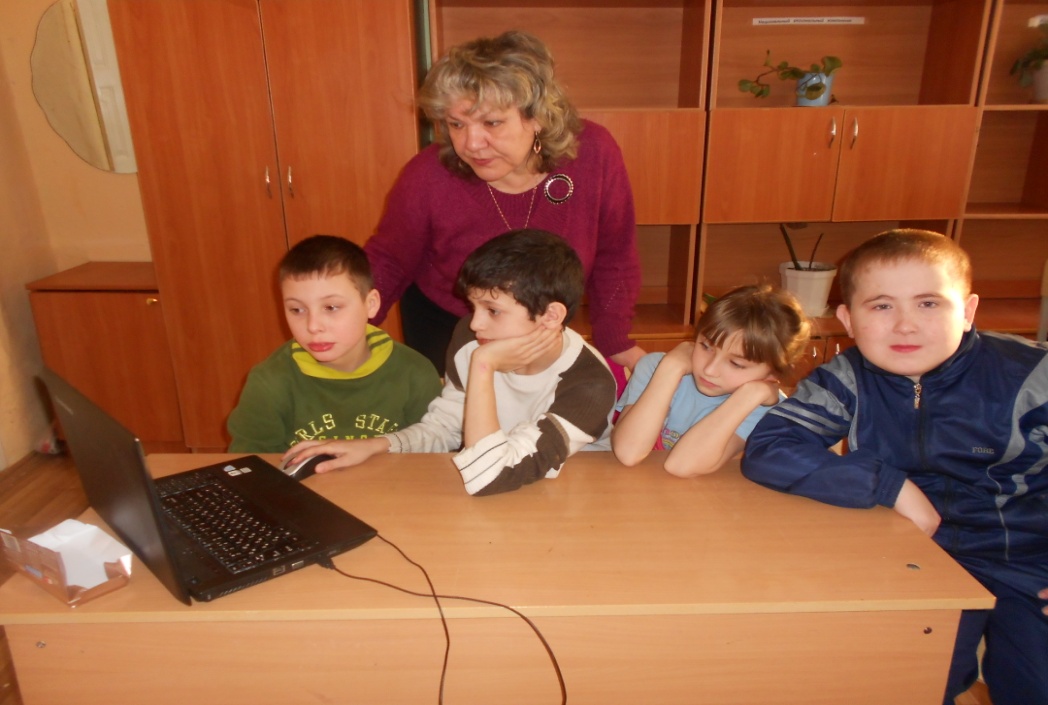 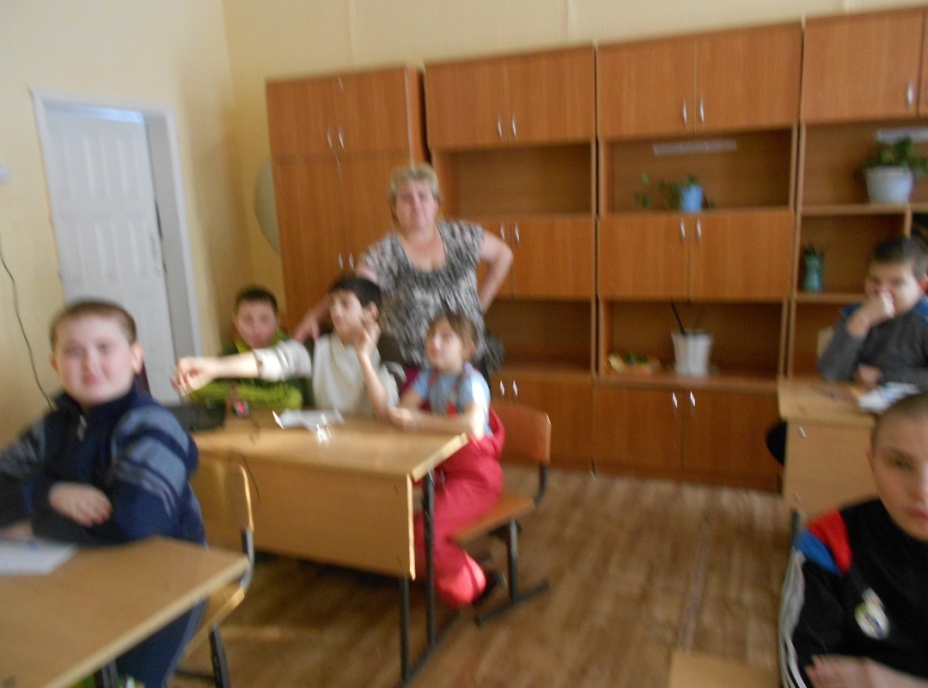 Интегрированное построение занятий дает возможность детям реализовать свои творческие возможности, развить коммуникативные умения, познавательную активность
Мониторинг  результатов деятельности
Аналитическая деятельность позволит нам отследить эффективность коррекционно-развивающей работы при тесном сотрудничестве логопеда и психолога, т. е. выделить все возможные положительные и отрицательные стороны этой деятельности, так же отследить динамику развития ребенка. Предполагается разработка критериев динамики развития ребенка, с учетом выделенных факторов риска и выделить основные критерии эффективности коррекционно-развивающей работы.
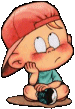 РЕЗУЛЬТАТИВНОСТЬ
Взаимодействие психолога и логопеда способствует эффективным, качественным изменениям в речевом развитии детей, профессиональной подготовке педагогов, росту компетентности родителей в области коррекционной педагогики. В процессе коррекционно-развивающей деятельности необходима своевременная ранняя поддержка ребенка педагогами и родителями, которая позволяет предупредить многие проблемы и вовремя откорректировать их с наименьшими затратами сил.
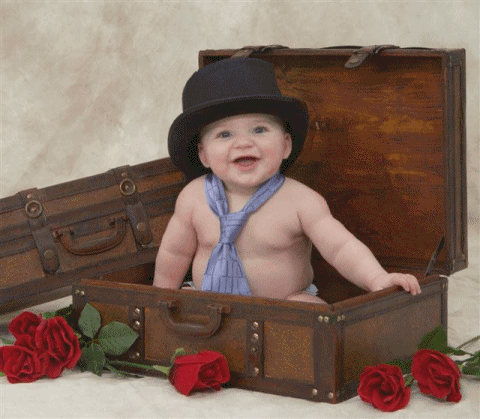 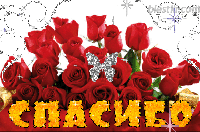 Спасибо за внимание!
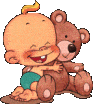 Мы всегда рады помочь Вам!
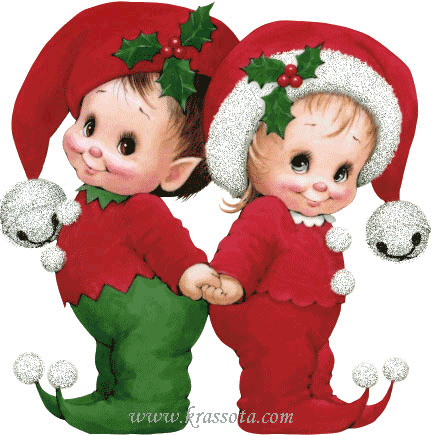